আজকের পাঠ সবাইকে শ্বাগতম
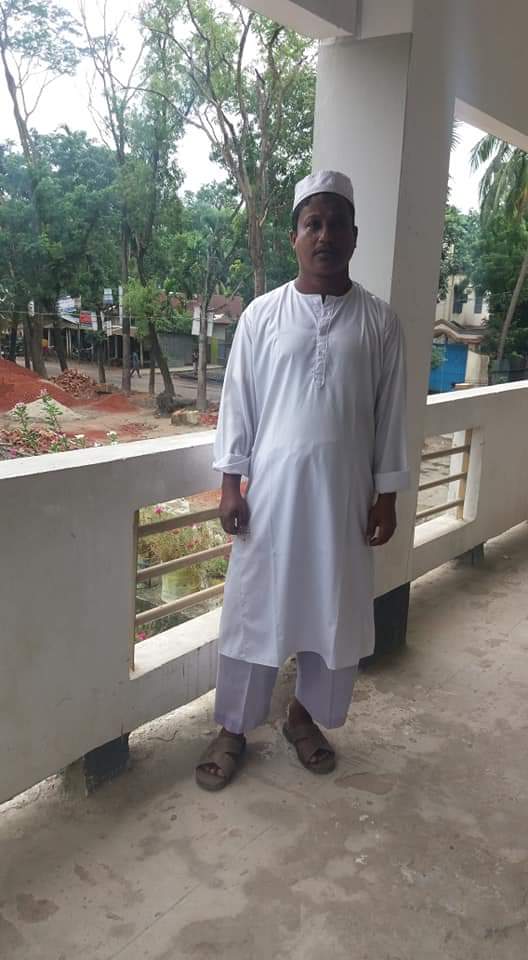